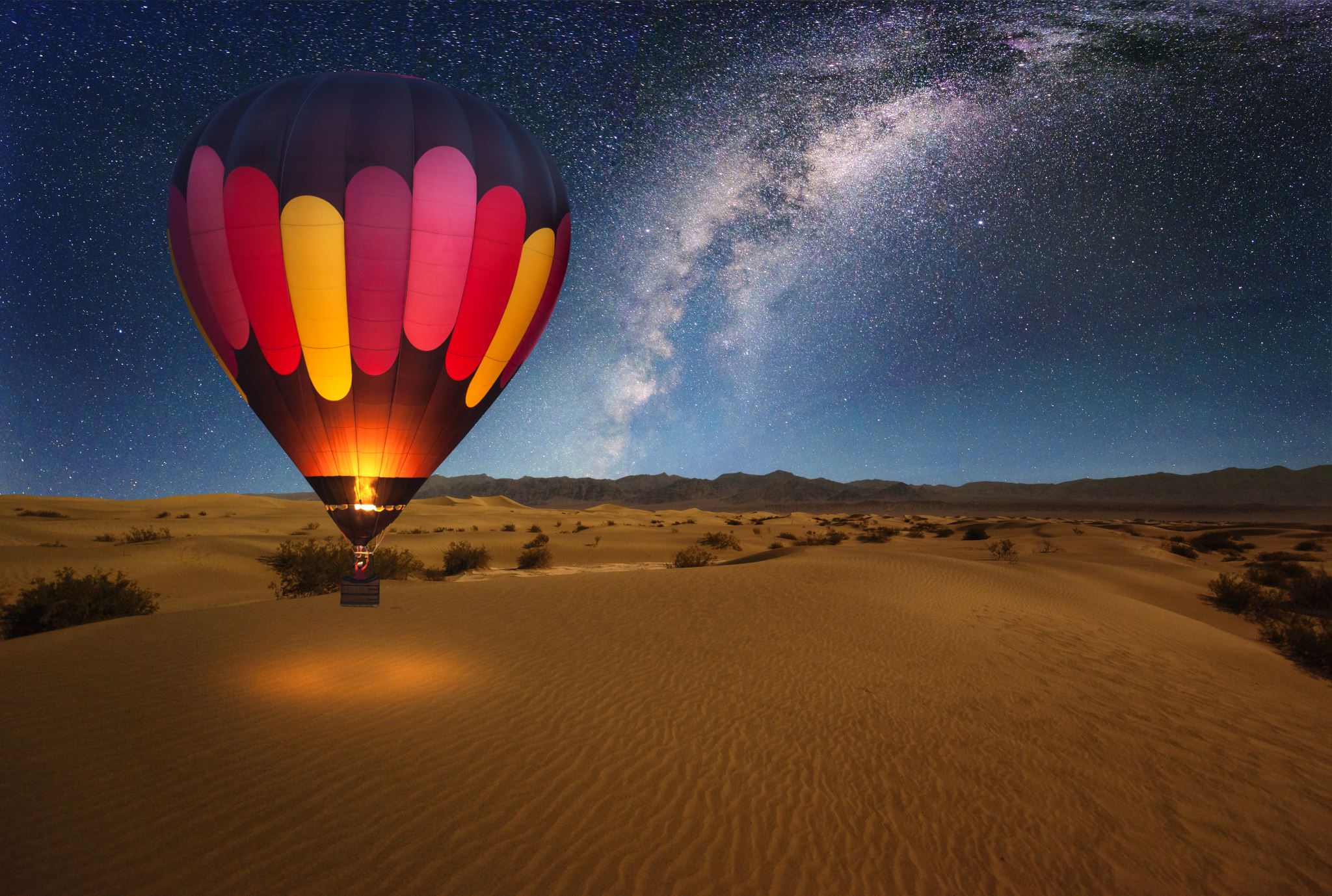 非以役人，乃役于人: The Upside-Down Kingdom
August 11, 2019
CCMC Sunday sharing
可10:32-45
32 他们行路上耶路撒冷去。耶稣在前头走，门徒就稀奇，跟从的人也害怕。耶稣又叫过十二个门徒来，把自己将要遭遇的事告诉他们说： 33 “看哪，我们上耶路撒冷去，人子将要被交给祭司长和文士，他们要定他死罪，交给外邦人； 34 他们要戏弄他，吐唾沫在他脸上，鞭打他，杀害他；过了三天，他要复活。”

35 西庇太的儿子雅各、约翰进前来，对耶稣说：“夫子，我们无论求你什么，愿你给我们做。” 36 耶稣说：“要我给你们做什么？” 37 他们说：“赐我们在你的荣耀里，一个坐在你右边，一个坐在你左边。” 38 耶稣说：“你们不知道所求的是什么。我所喝的杯，你们能喝吗？我所受的洗，你们能受吗？” 39 他们说：“我们能。”耶稣说：“我所喝的杯，你们也要喝；我所受的洗，你们也要受； 40 只是坐在我的左右，不是我可以赐的，乃是为谁预备的，就赐给谁。” 41 那十个门徒听见，就恼怒雅各、约翰。
可10:32-45
42 耶稣叫他们来，对他们说：“你们知道，外邦人有尊为君王的治理他们，有大臣操权管束他们。 43 只是在你们中间不是这样，你们中间谁愿为大，就必做你们的用人； 44 在你们中间谁愿为首，就必做众人的仆人。 45 因为人子来并不是要受人的服侍，乃是要服侍人，并且要舍命做多人的赎价。”
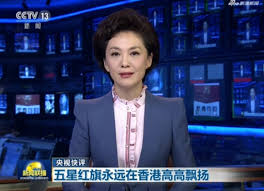 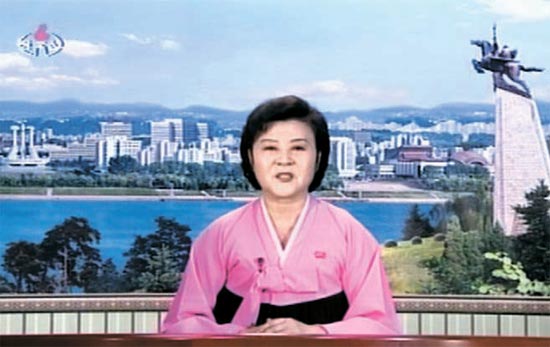 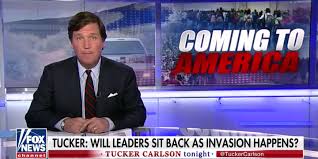 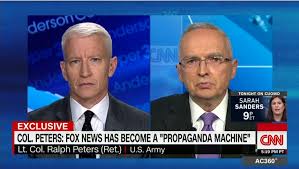 我们一般去哪里看新闻呢？
从圣经里看“新闻”
耶稣基督道成肉身，就是来向我们传讲“好消息”—the good news!

	εὐαγγέλιον (euaggelion): 好信息，好消息


耶稣传讲的信息到底是什么？
	它好在哪里？新在哪里？如何改变我们的生活？
[Speaker Notes: Euphemism, Eulogy, etc. aggel—messenger, angels.]
用两个字总结耶稣的信息：国度 Kingdom
“时候到了，神的国近了”可1:15
“耶稣走遍加利利… 宣扬天国的福音 (the gospel of the Kingdom)”太4:23
“差遣他们【使徒】去宣讲神的国”路9:2
“他受难以后… 向使徒显现，并且讲论神的国的事，有四十天之久”徒1:3
“并且【保罗】放胆地传讲神的国… 没有受到什么禁止”徒28:31
但我们是如何看待耶稣的信息呢？
通常是代之以进入天堂的入场券：”minimum requirement to go to heaven after we die”
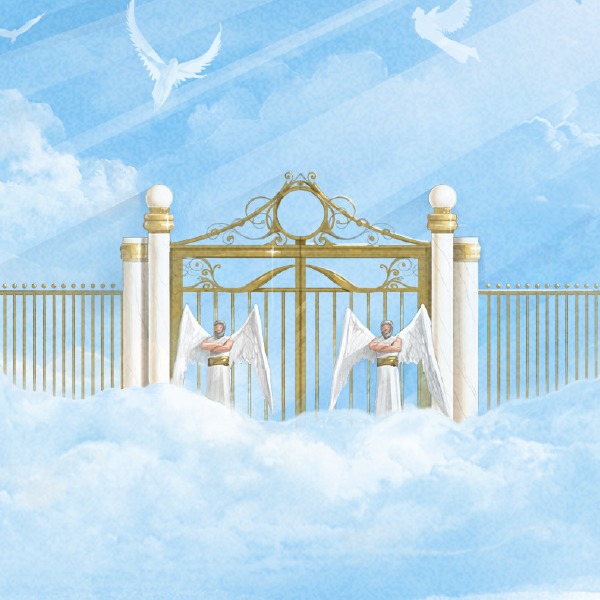 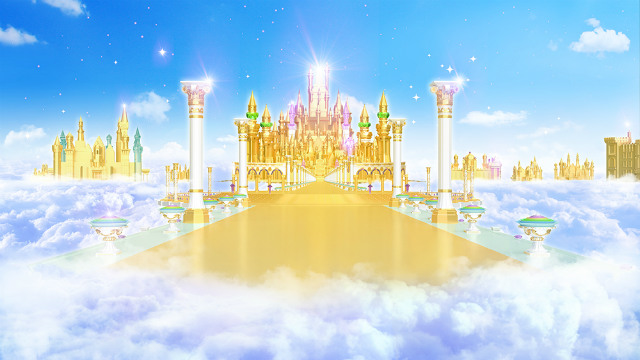 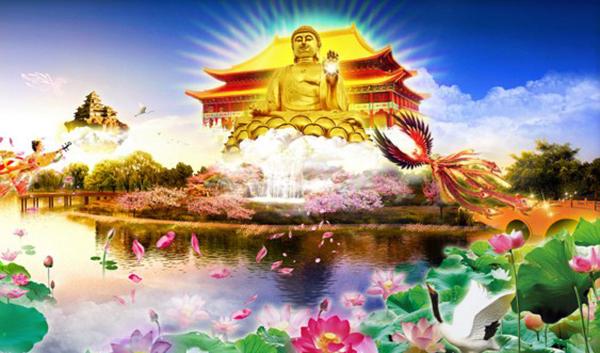 耶稣的国到底是什么呢？
[Speaker Notes: 一张确保我们能去天堂赴宴的入场券，没人能赶我们出去的那种

耶稣在福音书里从未说“来，领取你进入天堂的门票”，而是“神的国近了，悔改跟从我”
若不理解耶稣的信息，我们就会变成耶稣恩典的消费者，而不是他生命的跟随者
福音当然意味着罪得赦免，意味着永生，死亡不再掌权
但耶稣来，是要传讲、彰显、延伸国度（神的国也是永恒、真正的国），“你们要先求他的国和他的义，这一切都必加给你们” 太6:33]
神的国与世上的国
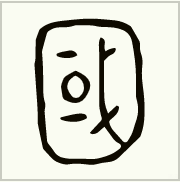 “天子之怒，伏尸百万，流血千里”
“普天之下莫非王土”
	“国”就是我们的意识和控制所能及的范围

自我即为国：我的身体，我的行动，我的意愿，我的财产——	the Kingdom of Self
	
社区、企业、民族、国家，以个人权力为基，交织成为偌大网	罗——世上的国 the Kingdom of the earth, 
	how are we doing here?
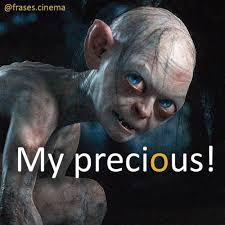 [Speaker Notes: 国或王国（kingdom）基本脱离现代语境了

上周六El Paso shooting（22死24伤），12小时后Dayton shooting（10死27伤），媒体放弃控枪，两党相互指责]
神的国与世上的国
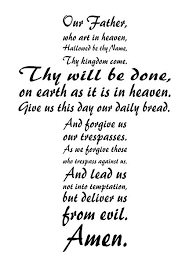 神的国：“愿你的国降临，愿你的旨意成就在地	上，如同在天上一样”太6:10

保罗：“…神的国不在于吃喝，而在于公义、和	睦，以及圣灵里的喜乐”罗14:17

“我的国不属于这世界”约18:36
我们住在谁的国里呢？
[Speaker Notes: 保罗，在基督里没有人能叫我们与神的爱隔绝，In Christ, 在基督的国度里，出现164次
“我的国不属于这世界”，通常的误解为“不在这世界”或跟这个世界没关系。“不属于这世界”的意思是“不归属” not of this world，神的国有自己的王及法则，不受这世界的王及法则的支配]
两个国的碰撞：役人 vs. 役于人
可10：耶稣第三次预言受难及复活

	雅各和约翰所求之事：时机与动机

	权力与财富的荣光
我们更信任哪一个国？以什么法则为尊？
[Speaker Notes: 时机：缺心眼还是聪明
汉初有布衣将相之局，刘邦是混混，萧何曹参陈平（后宰相）县公务员 看监狱的 编席子的，在对的时机跟对了人飞黄腾达 荣华富贵 封妻荫子 鸡犬升天；当代版，1992的马老师，一边在杭州教英语一边创业，时不时还得背着麻袋跑去义乌批发鲜花礼品，补贴他的翻译社，95年机缘之下在西雅图接触到互联网，回国就开始建网站，搞电子商务，据说当晚就找了20几个做外贸的朋友想合伙，结果绝大部分人都反对，他去北京跑宣传被当成大忽悠，你当时如果知道这个公司就是后来的阿里巴巴，你当时会跟着马云干吗

“各国都有被尊为元首的统治他们，也有官长管辖他们” 北方城市看博物馆，权力是最好的钥匙
退而求其次，“富贵不还乡，如锦衣夜行” 赚钱了不回家乡开个宝马奔驰？
再不的，也得争为人上人，学校，升学、排名、找工作；工作，升职、跳槽、赚钱、买房
我们拥护什么系统，就是奉谁为王]
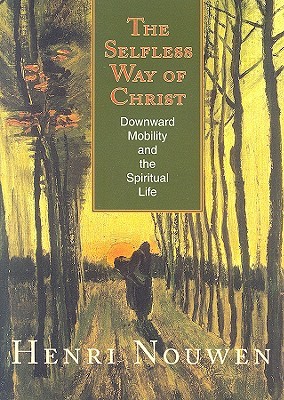 两个国的碰撞：役人 vs. 役于人
到底什么才是荣耀，什么才是权力/力量 (Power)？

耶稣要喝的杯是什么杯？要受的洗是什么洗？
当耶稣在十字架上，头戴荆棘冠冕，做成他的荣耀时，谁在他的左边和右边？
	神国的荣耀以耶稣为我们牺牲而降临了。

Downward mobility: 向上与向下
	Henri Nouwen: beware of the secular 	celebration of being “relevant, spectacular and 	powerful.”
[Speaker Notes: 雅各和约翰觉得耶稣上耶路撒冷是荣耀行军，路程可能艰险，但结果一定光明，要趁早占领权力位置 
杯在圣经中意味着神的愤怒，代替我们喝下神公义审判的愤怒
洗是对自己受苦弥赛亚身份的委身，象征着他即将经历的死与更新

所以耶稣说雅各和约翰不懂他们在求什么，因为他们不懂救主君王的荣耀，真正的荣耀是什么
这与我们的常识相悖
Washington Post 经济学上指孩子赚钱比父母少，社会阶层下移：斯坦福、哈佛、伯克利的经济学家联合调查，测量父母与孩子在30岁时的收入，发现出生在1940年的，90%比父母赚的多，1970年61%，1980年50%，带来越来越大的社会焦虑，“不能让孩子输在起跑线上”
在属灵层面，不是溺水时的拼命挣扎，Henri Nouwen 卢云，灵修作者，57年成为天主教神父，修习临床心理学，结合教牧关怀，拿到博士学位，先后在圣母、耶鲁、哈佛三所顶尖大学任教近20年。世上的国来看是成功，里面越来越干枯迷茫。一次去Ontario主持婚礼，他拜访的黎明之家(Daybreak)有一位成员出了车祸，生命垂危，他提供了属灵指导和关怀，最后黎明之家请他留下做牧师，服侍残障群体，一做十年。Adam, 他学到了更多
向下是基督徒的呼召，效法基督；世上的国那向上的诱惑，石头变面包，闹市耍蹦极，强权治天下，就是基督所受魔鬼的试探
但父神借耶稣的死和复活向我们显明，我们都错了，世界错了，荣耀和力量不是我们所想象的那样]
The upside-down Kingdom
神用十字架，翻转了这世界对于荣耀和力量的认识

马可福音的核心：
	“但你们中间却不要这样；谁想在你们中间为大的，就要做你们的仆役，谁想在你们中间为首的，就要做大家的奴仆。因为人子来，不是要受人服侍，而是要服侍人，并且要舍命，作许多人的赎价。”10:43-45

十字架上的奥秘

巴底买的榜样：耶稣是谁，自己是谁，要求改变，舍命跟随
[Speaker Notes: 耶稣是谁，我们是谁，什么变了，我们该怎么做来回应
自我的死亡，羞辱，好像是愚拙失败，却是神救赎计划胜利的焦点，为我们赢回永恒的生命
彼得责怪耶稣，跟了个什么样的人；我们或许惊讶，或许仰慕，或许害怕，但每个基督徒在这里都只领受了一种呼召，就是跟随
“丢下衣服，跳起来，走到耶稣那里… 立刻看见，就在路上跟随耶稣” 10:50，52]
非以役人，乃役于人：神的国、我们的信息
所以我们信，不是为求死后升上去，因为神的国已经临到。
	神的国确实已经来了，闻者必须回应——这就是耶稣所传的好消息，是特大新闻。
“…the birthday of the god [Augustus] was the beginning of the good news [euangelion] that came through him to the world.”
我们如何活出神国的样式，见证神国的存在？
	我们所继承的国不是消费主义的国，是虚己、克己、将自己交出去的国
而此时此刻的我们，要以什么身份，进谁的国呢？
[Speaker Notes: 或许会有人说我们太天真，昨天的世界和今天的世界有什么不同呢，彼拉多审问耶稣时那句轻蔑的话，what is truth；但人无法长时间犬儒地活着，他需要一个福音，一个好消息的期盼
耶稣出生前不久，罗马帝国的福音是这样的，但圣经告诉我们，罗马的好消息是假消息、假新闻，不管是凯撒还是任何世上的国都无法救我们
而我们回应神的国，不能说，谢谢你耶稣给我这张天堂的绿卡，我现在终于可以在地上安心积累学历、经验、名声、财富，车越换越好，房子越住越大，职位越来越高，子女越来越光鲜——“灵魂啊，你拥有许多好东西，足够多年享用，只管安安逸逸地吃喝快乐吧！”

这个国与勇士无关却与婴孩有关，它呼召夫妻要永世为一，又欢迎贫穷的人进来。世上的国说，事业成功跻身而上的人有福了，高学历高情商的人有福了，头发茂盛身材苗条的人有福了；神的国却说，被迫害毁谤的人有福了，与人和睦内心清明的人有福了，彷徨无措困顿贫乏的人有福了，神的国是他们的，也该是我们的
当荣耀再次降临的时候，当新天新地降下来的时候，每一个基督徒的小国都会与神的国完美相接，这是我们终极的盼望，没有什么能叫我们与基督的爱隔绝，神正在做成这事，我们要祷告他快快做成这事]